МОУ СОШ № 40
                               
                                 Фотопутешествие
                          по залам  Мордовского музея 
                    изобразительных искусств  им. Эрьзи
24 октября 2014 г. в Саранске, в рамках VI съезда мордовского народа, состоялось долгожданное событие — после реконструкции открылся музей им. Эрьзи.
Побывала на открытии  музея им. Эрьзи  :
                          Карпова Елена Анатольевна
                          учитель  начальных  классов
Многие жители и гости столицы Мордовии смогли увидеть масштабные изменения в музее. Обратили на себя внимание мультимедийные информационные панели, возможность использования QR-кодов, увеличенная площадь зала с работами Степана Эрьзи, новое интерьерное решение.
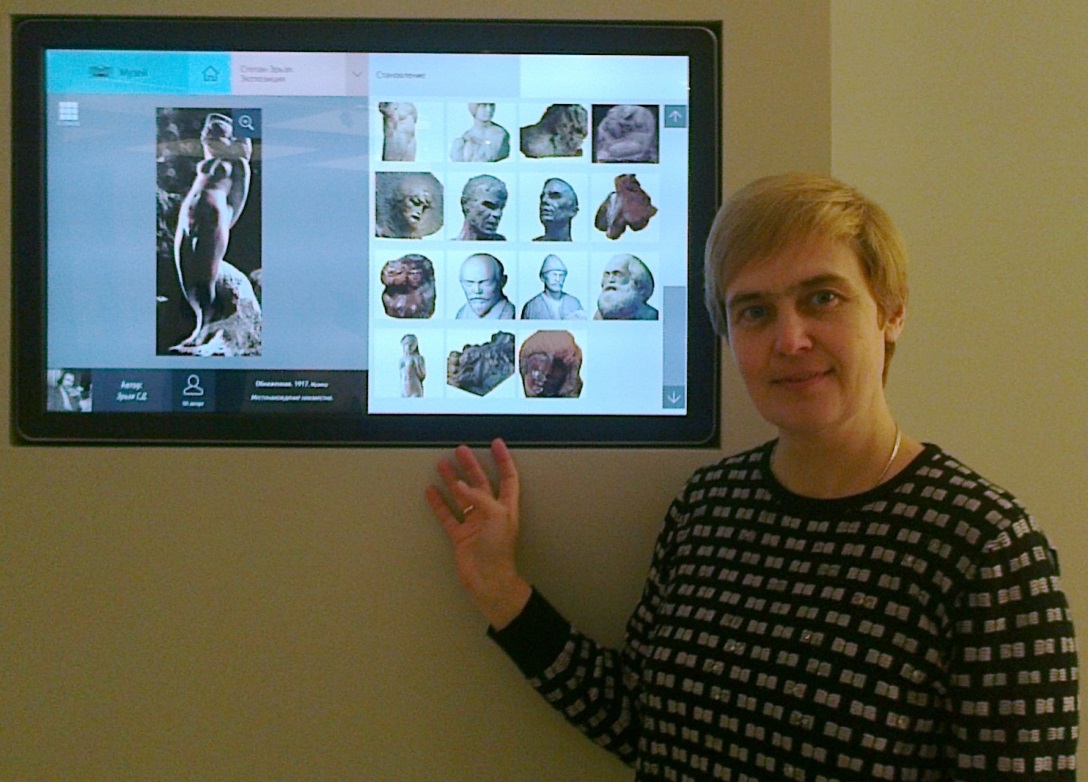 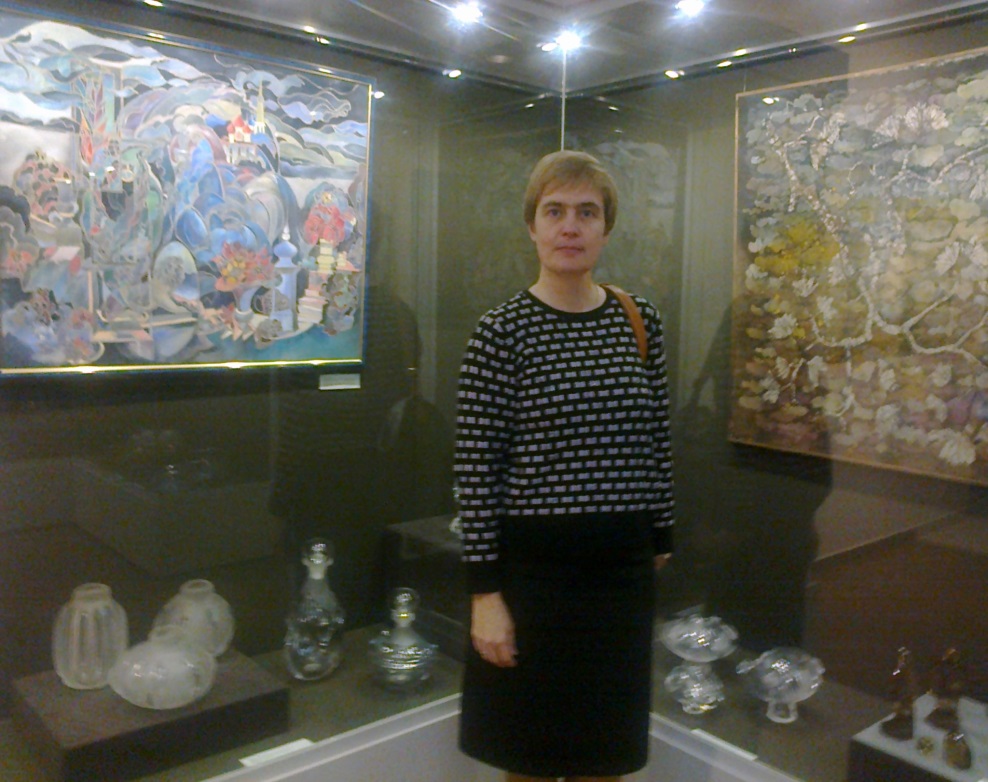 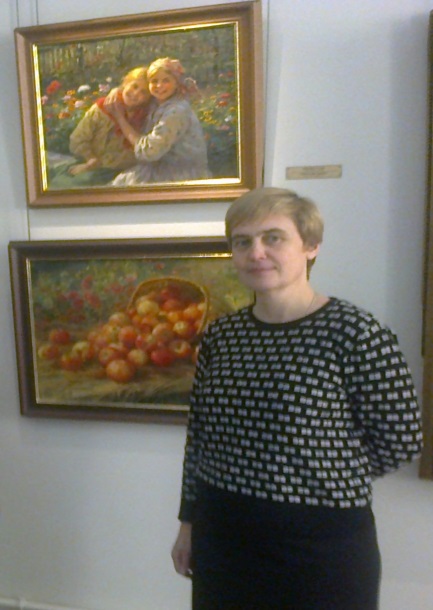 Спешите увидеть все своими глазами!
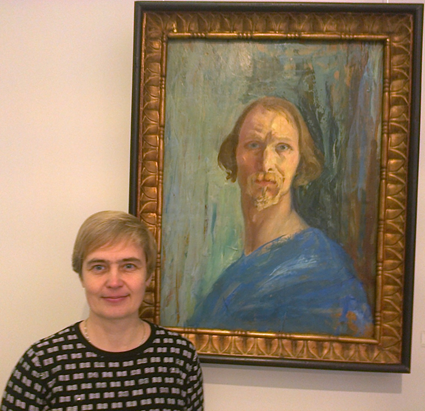 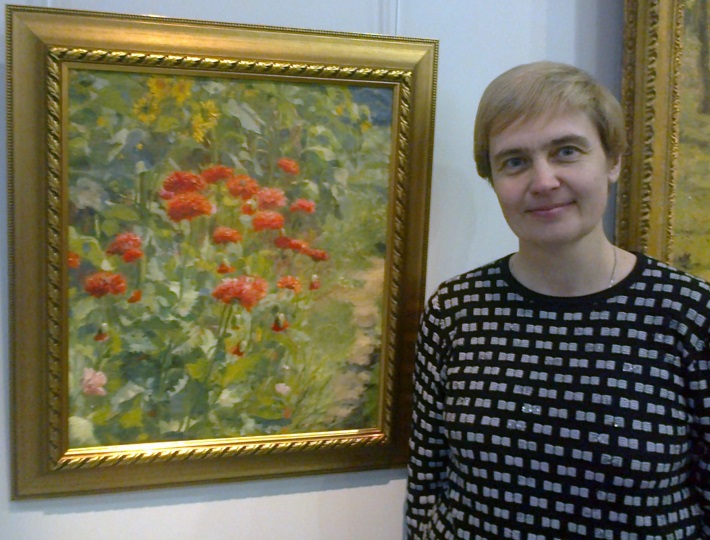 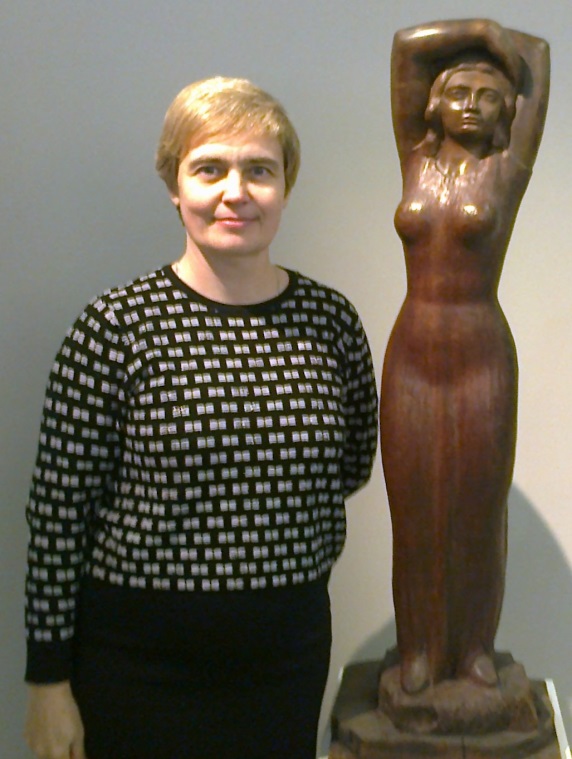 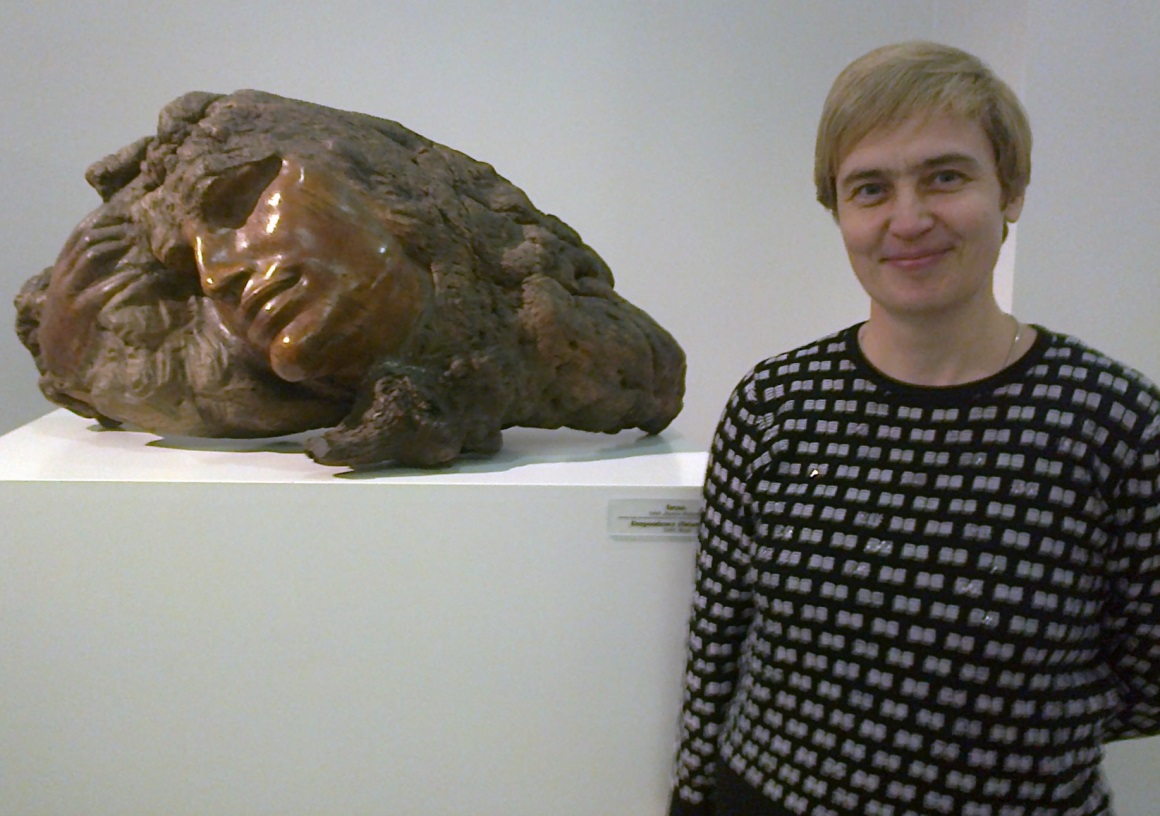 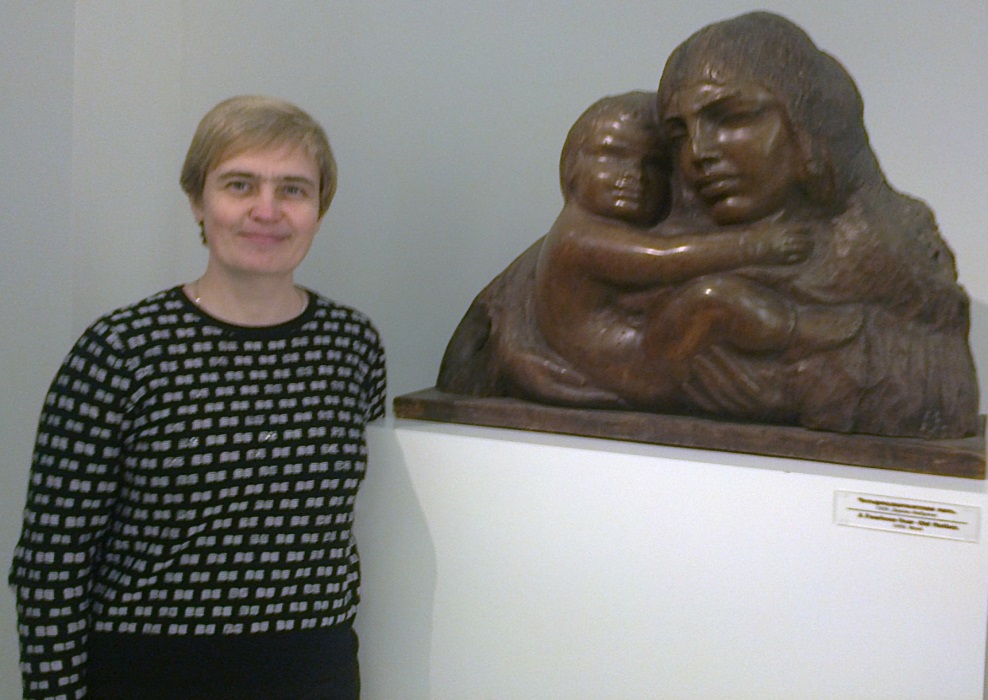